TUBAF- Iconbibliothek (09.07.24 aktualisiert) 

Die Icon dürfen nur Änderungen bezüglich ihrer Größe und Farbe (ausschließlich Hausfarben der TUBAF) erfahren. 
Die Größentransformation darf nur proportional erfolgen.
Die Icons dürfen nur als eigenständiges Symbol verwendet und in ihrer Form nicht verändert werden, eine Vermischung oder Collage ist nicht gestattet.

© Matthias Donath
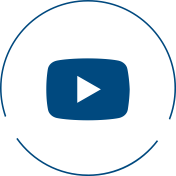 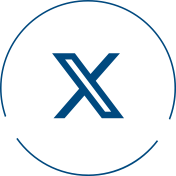 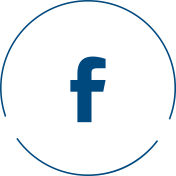 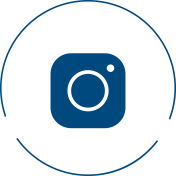 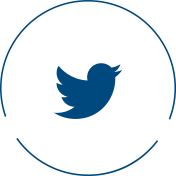 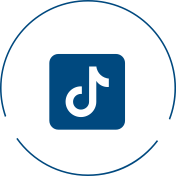 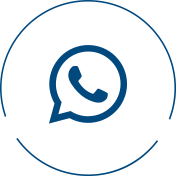 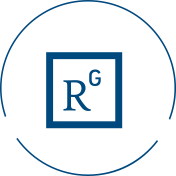 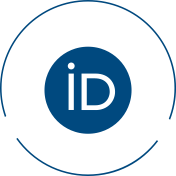 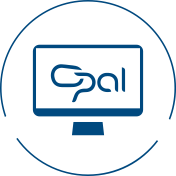 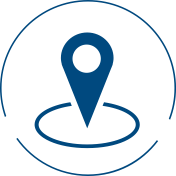 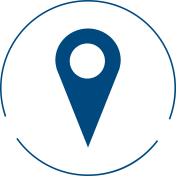 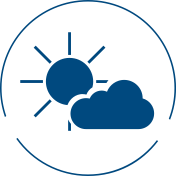 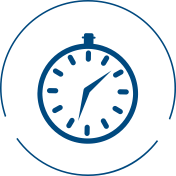 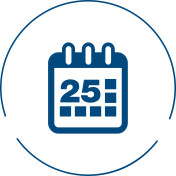 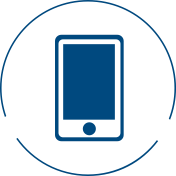 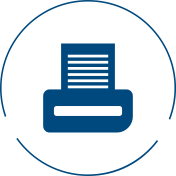 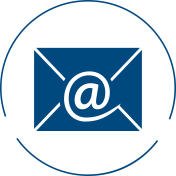 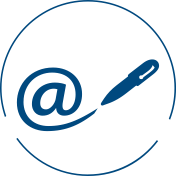 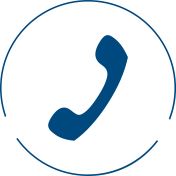 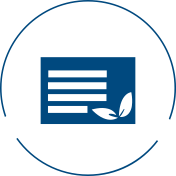 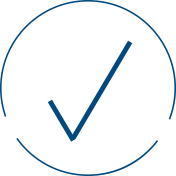 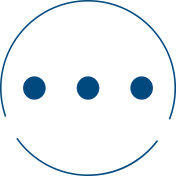 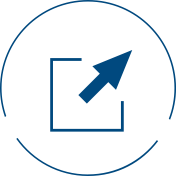 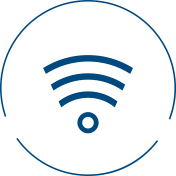 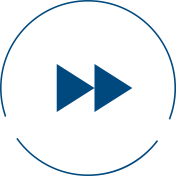 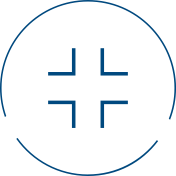 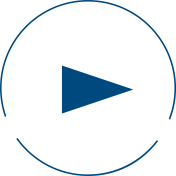 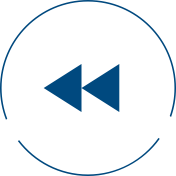 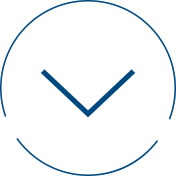 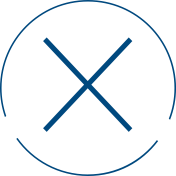 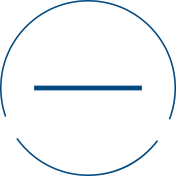 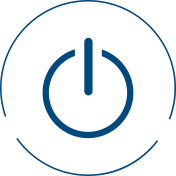 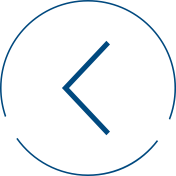 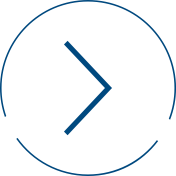 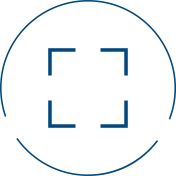 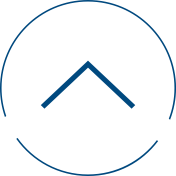 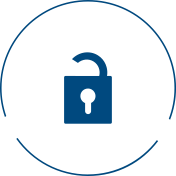 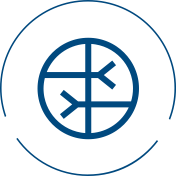 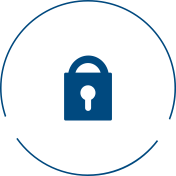 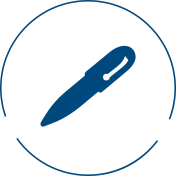 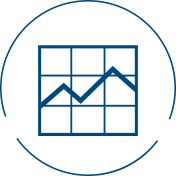 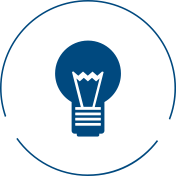 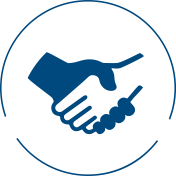 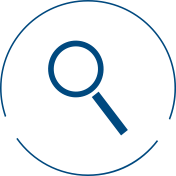 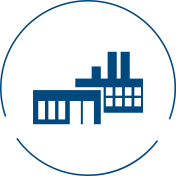 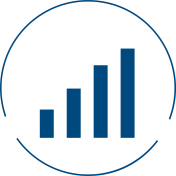 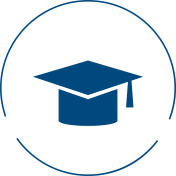 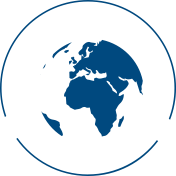 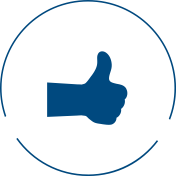 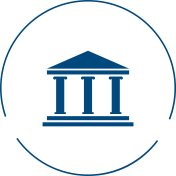 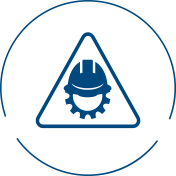 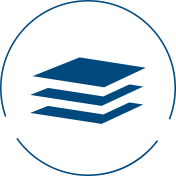 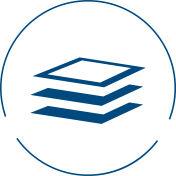 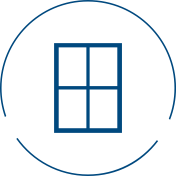 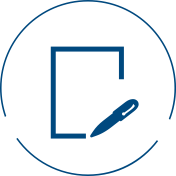 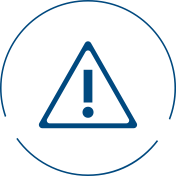 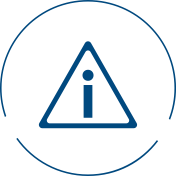 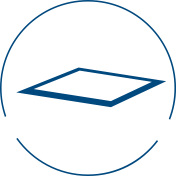 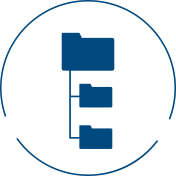 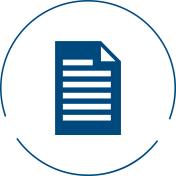 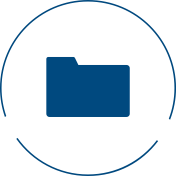 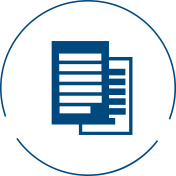 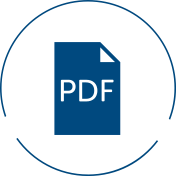 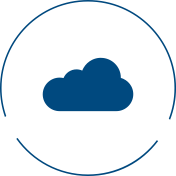 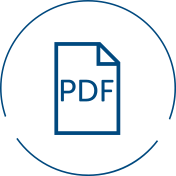 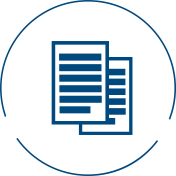 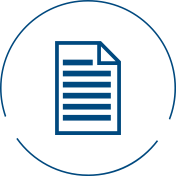 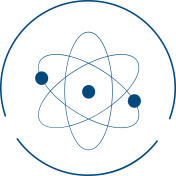 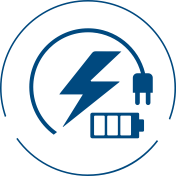 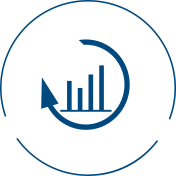 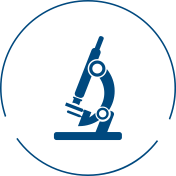 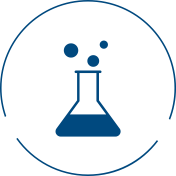 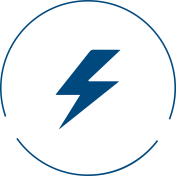 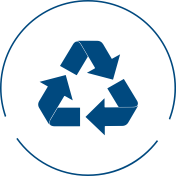 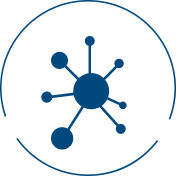 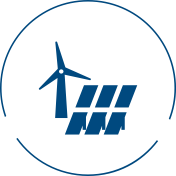 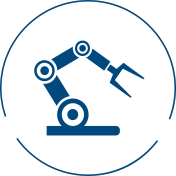 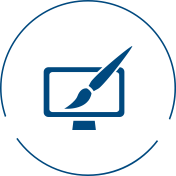 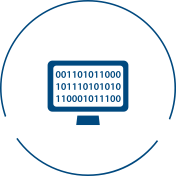 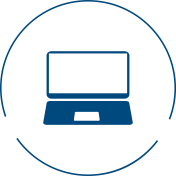 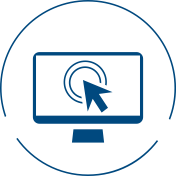 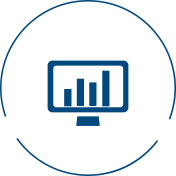 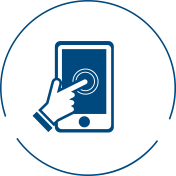 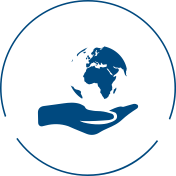 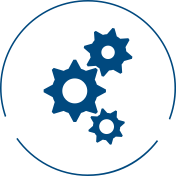 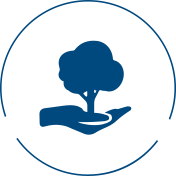 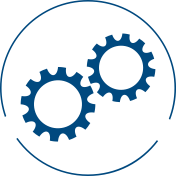 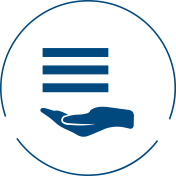 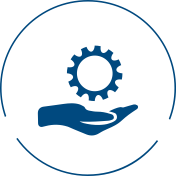 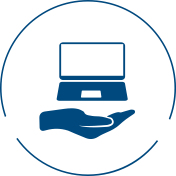 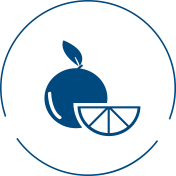 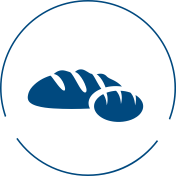 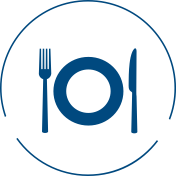 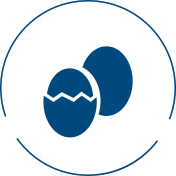 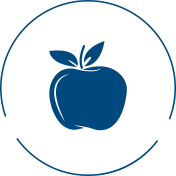 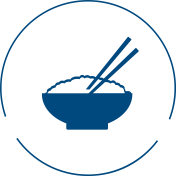 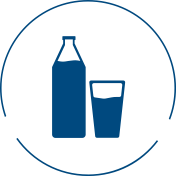 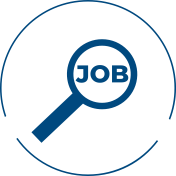 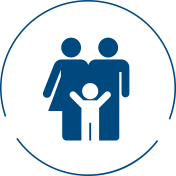 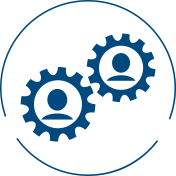 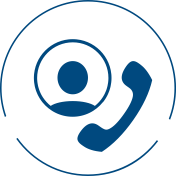 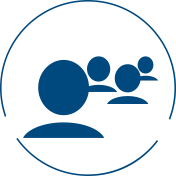 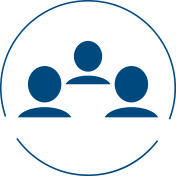 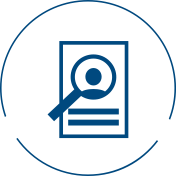 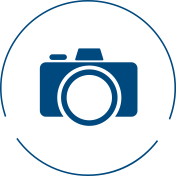 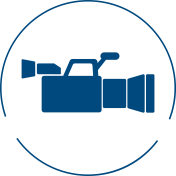 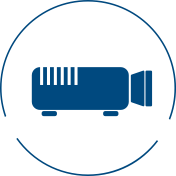 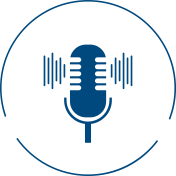 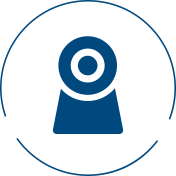 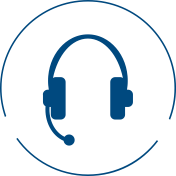 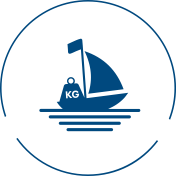 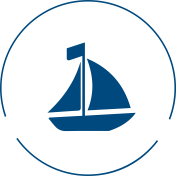 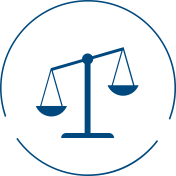 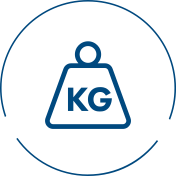 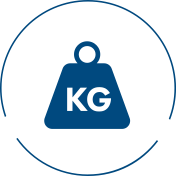 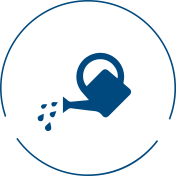 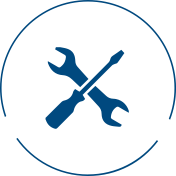 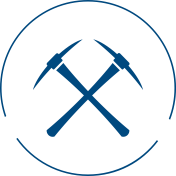 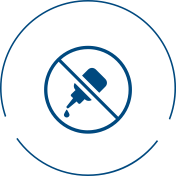 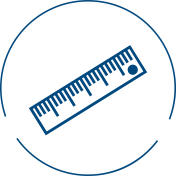 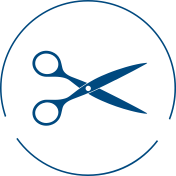 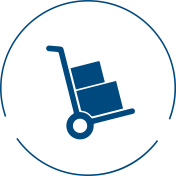 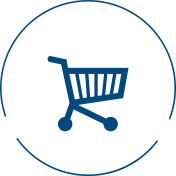 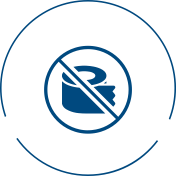 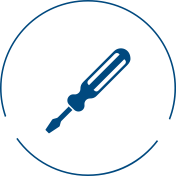 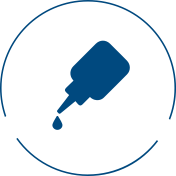 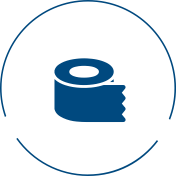 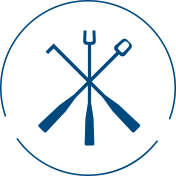 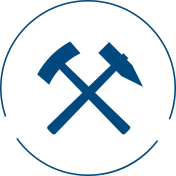 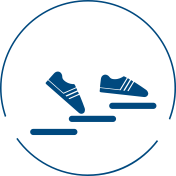 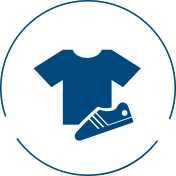 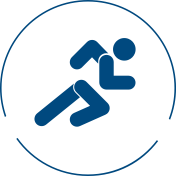 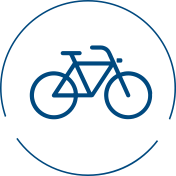 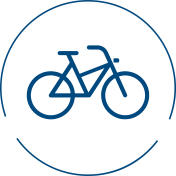 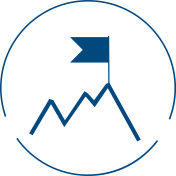 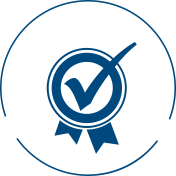 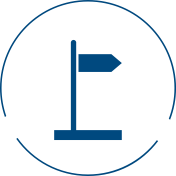 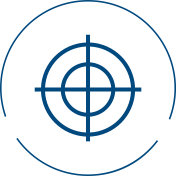 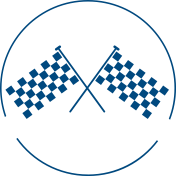 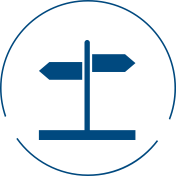 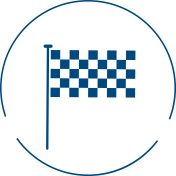 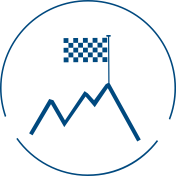 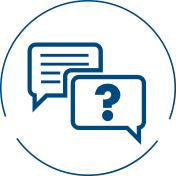 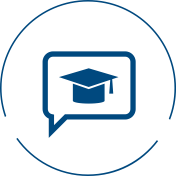 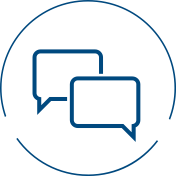 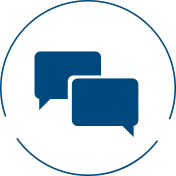 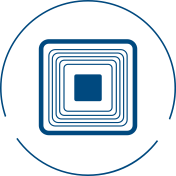 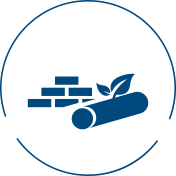 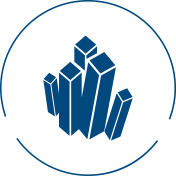 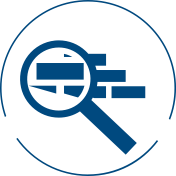 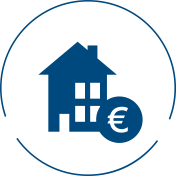 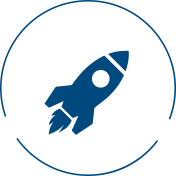 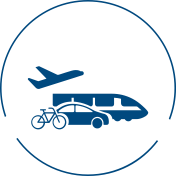 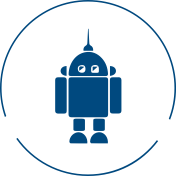 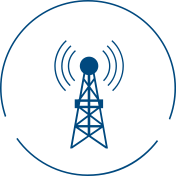 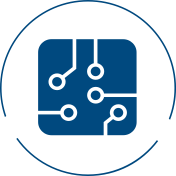 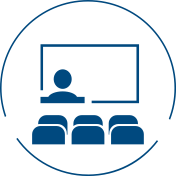 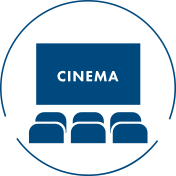 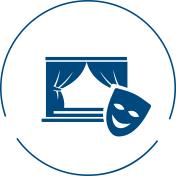 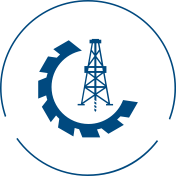 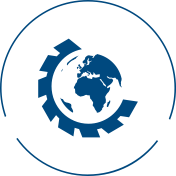 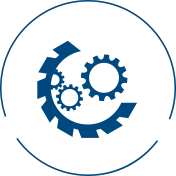 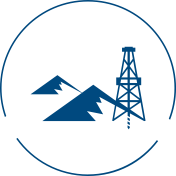 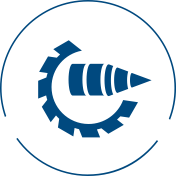 TUBAF- Iconbibliothek (09.07.24 aktualisiert) 

Die Icon dürfen nur Änderungen bezüglich ihrer Größe und Farbe (ausschließlich Hausfarben der TUBAF) erfahren. 
Die Größentransformation darf nur proportional erfolgen.
Die Icons dürfen nur als eigenständiges Symbol verwendet und in ihrer Form nicht verändert werden, eine Vermischung oder Collage ist nicht gestattet.

© Matthias Donath